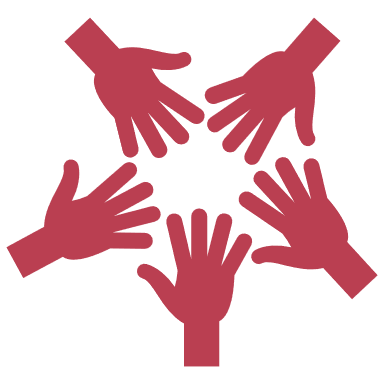 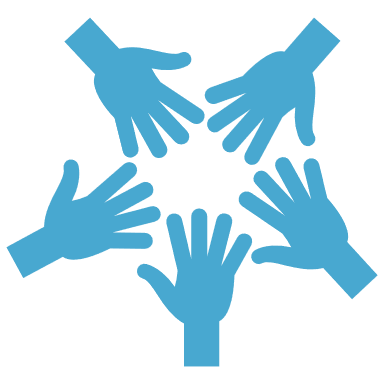 ACTIVIDAD DE CONJUNTO
MONEDITAS DEL ALMA
SI NO VIVES PARA SERVIR, NO SIRVES PARA VIVIR
EL PREGUNTÓN
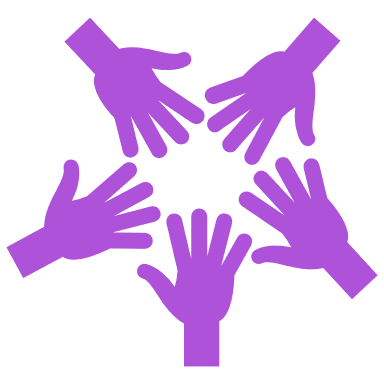 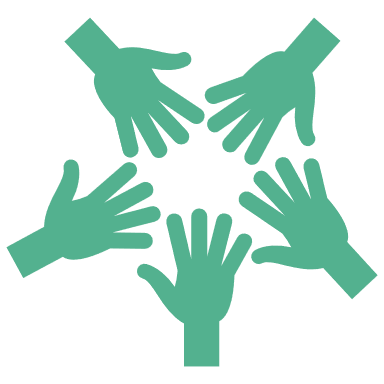 AUTOEVALUACIÓN
https://www.classtools.net/picker-name-random/33_KBk5b6
AUTORREGULACIÓN – MANEJO DE EMOCIONES
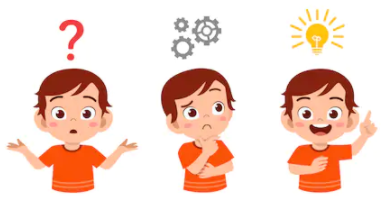 PENSAMIENTO DIVERGENTE
JUGANDO Y REFLEXIONANDO APRENDO Y FORTALEZCO
AUTOCONCIENCIA – RECONOCIMIENTO DE EMOCIONES
COMPORTAMIENTO AUTORREGULADO
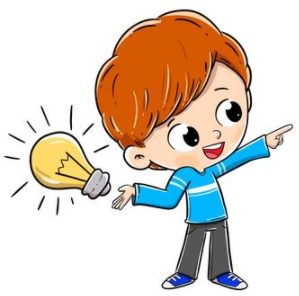 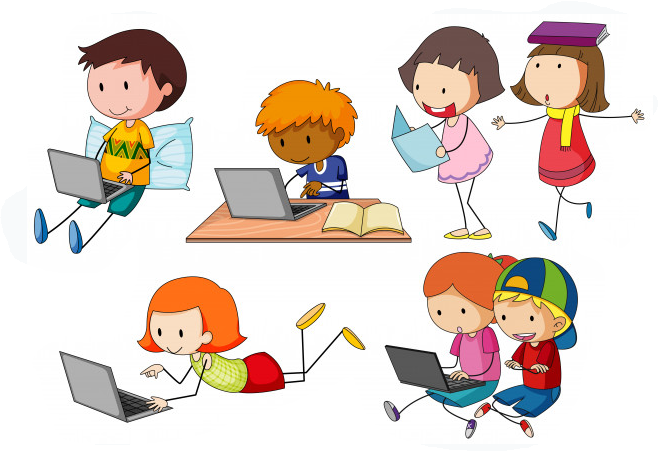 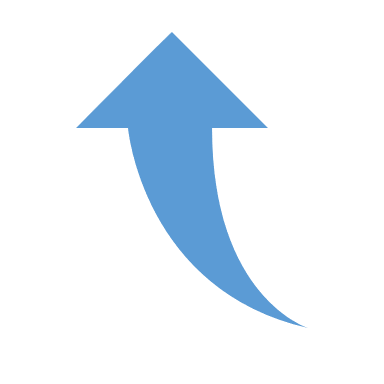 RELACIÓN CON LOS DEMÁS – ESCUCHA ACTIVA
PENSAMIENTO FLEXIBLE
ME VALORO Y VALORO LOS APORTES DEL OTRO
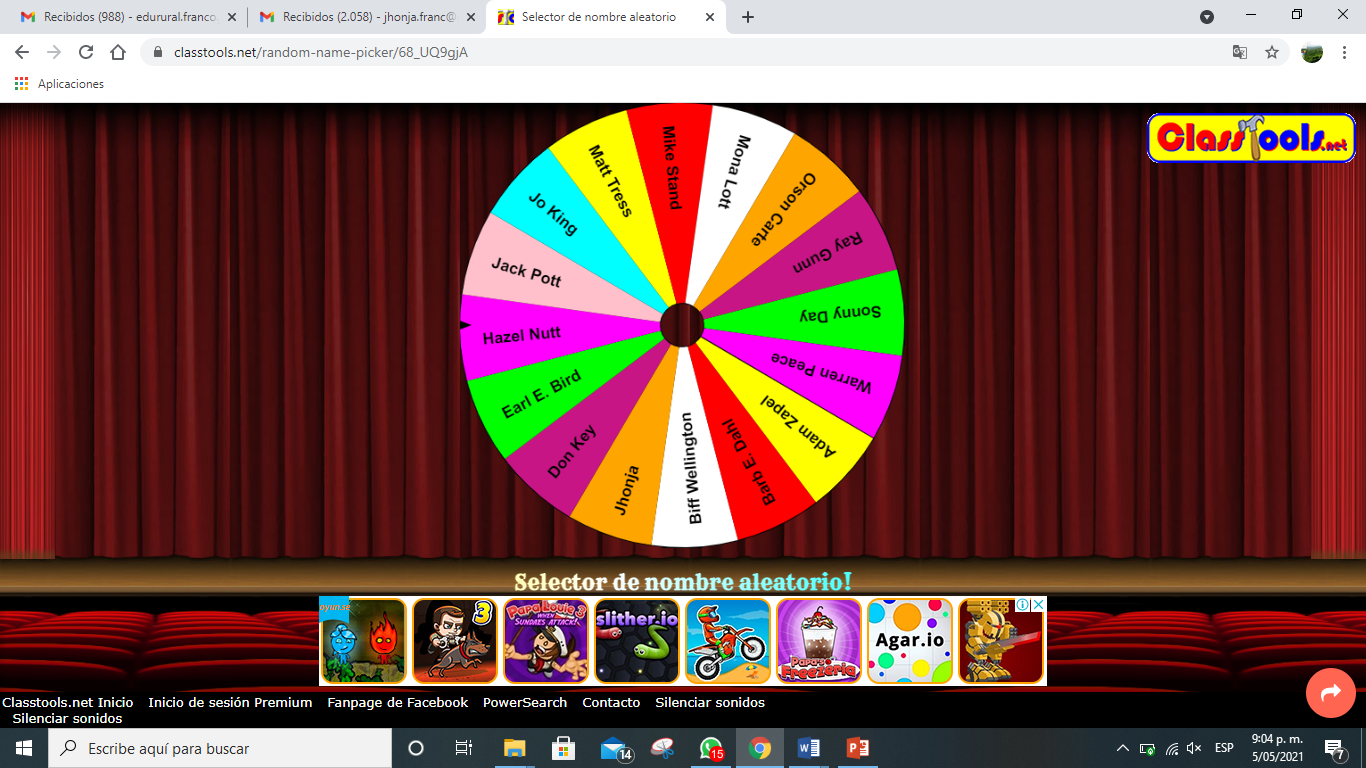